Жылулық шеңбері
Білімнің сырын ұғынып,
Шығамыз білім шыңына.
Ұқыптылық пен зеректік,
Жеткізеді біздерді,	
Математика шыңына
Өткенді бекіту
Жаңа сабақ
Оқиғаларды өту кезеңіне қарай орналастыру
Суретпен жұмыс
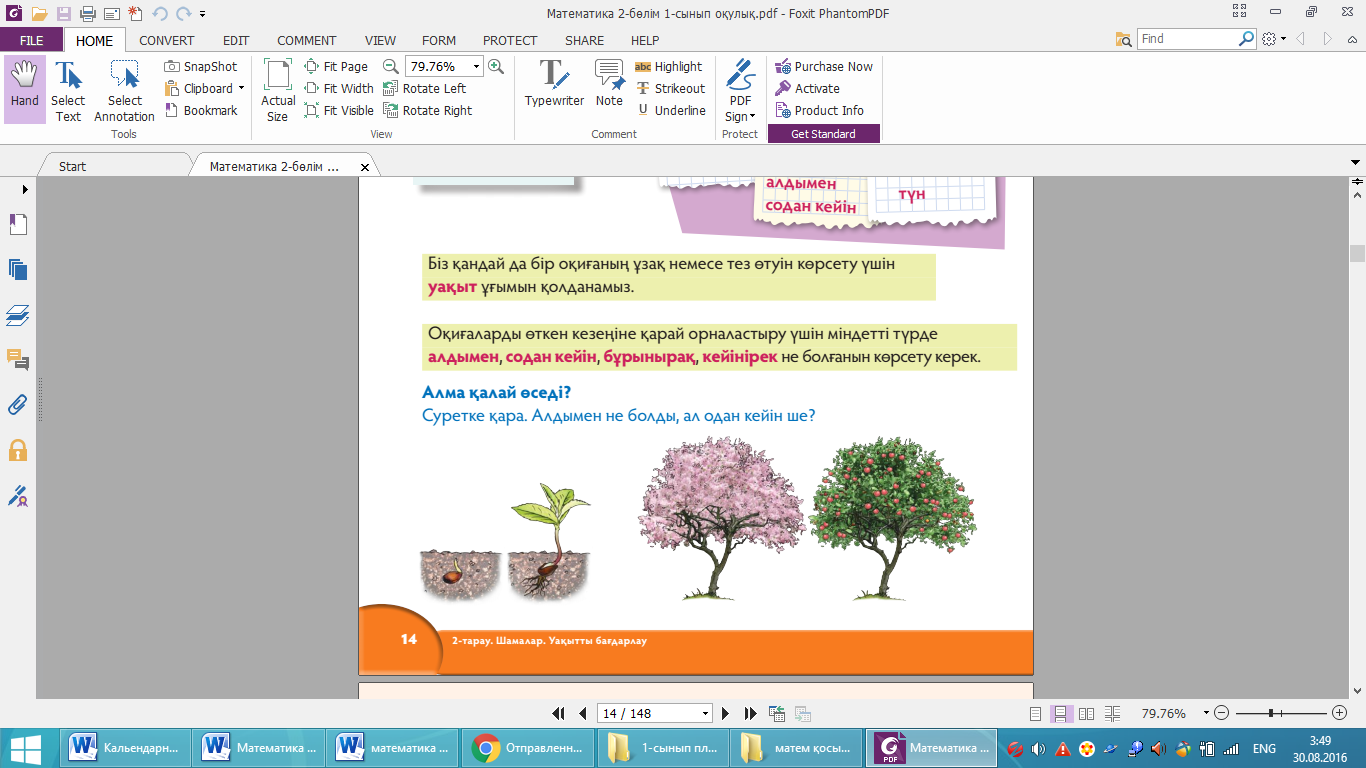 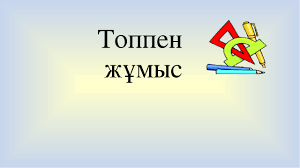 Сергіту сәті
Дәптермен жұмыс
Жұппен тапсырма
Ересек адам                                      1
Мектеп жасына дейінгі бала          2
Егде адам                                           3
Оқушы                                               4
Нәресте                                              5
Үйге тапсырма